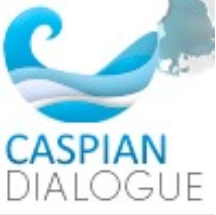 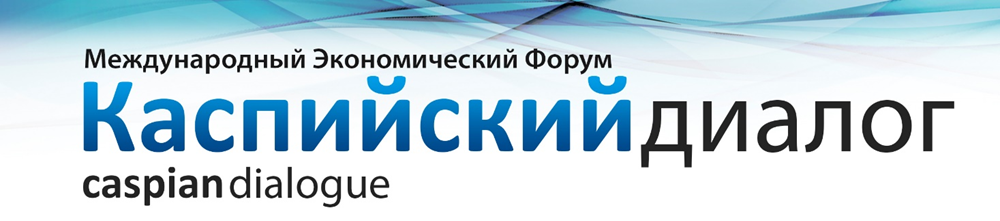 Международная научно-практическая конференцияМОРСКИЕ ИССЛЕДОВАНИЯ И ОБРАЗОВАНИЕMARESEDU – 2019
Изучение и сохранение подводного культурного и
природного наследия Каспия как элемент устойчивого
регионального развития
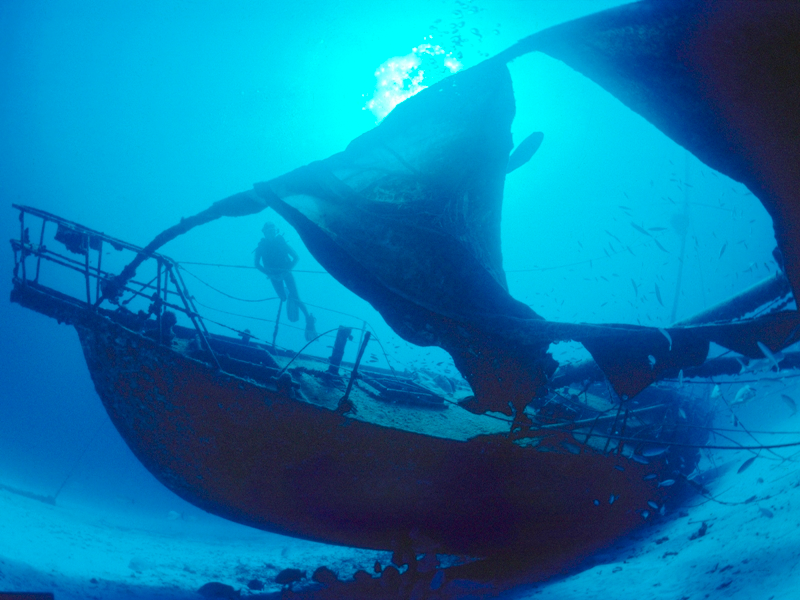 Сергей ФАЗЛУЛЛИН
sh1703@yandex.ru



Москва, 27 ноября 2019 г.
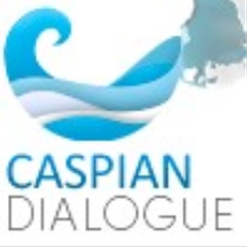 Международные программы ЮНЕСКО
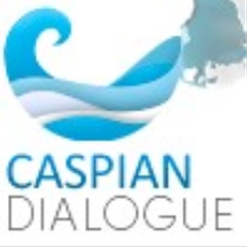 ПОДВОДНОЕ КУЛЬТУРНОЕ НАСЛЕДИЕ
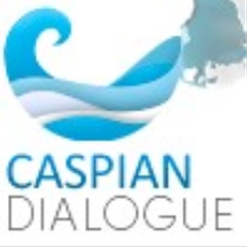 ПОДВОДНОЕ КУЛЬТУРНОЕ НАСЛЕДИЕ
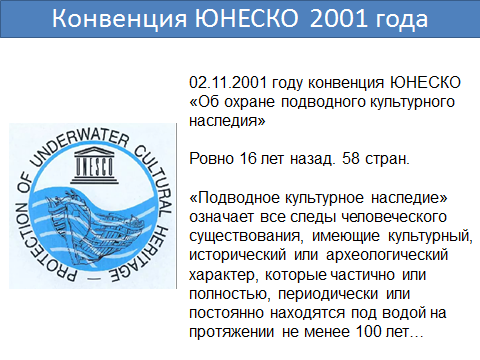 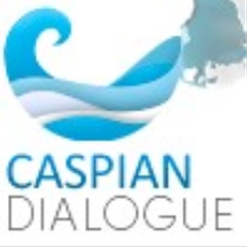 ПОДВОДНОЕ КУЛЬТУРНОЕ НАСЛЕДИЕ
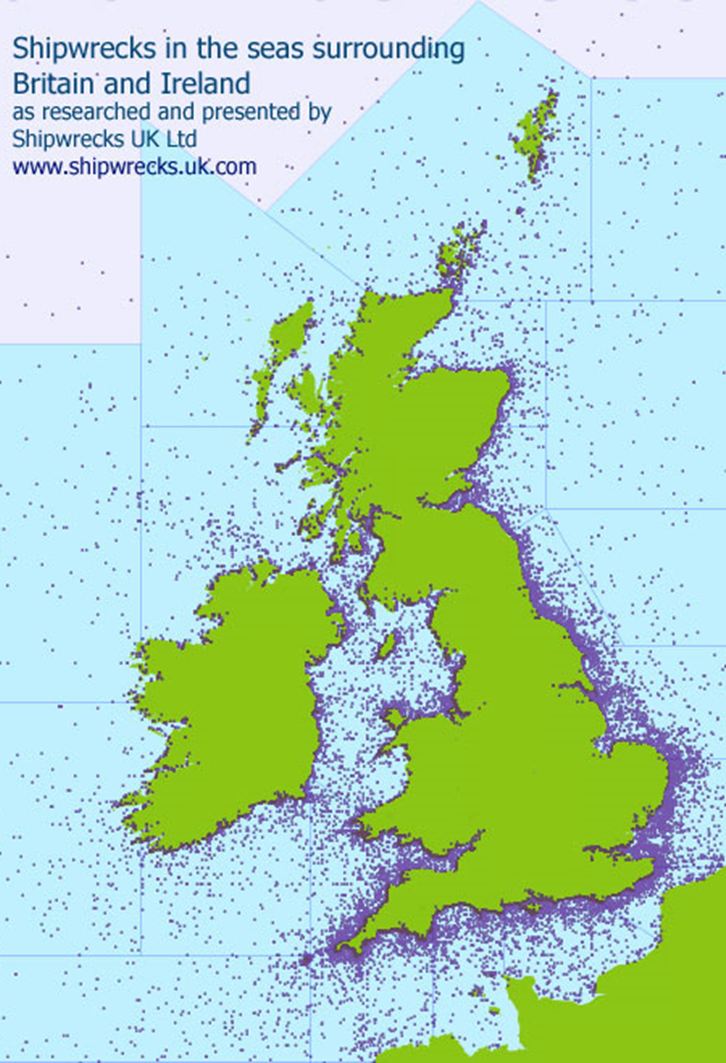 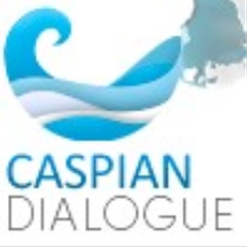 ПОДВОДНОЕ КУЛЬТУРНОЕ НАСЛЕДИЕ
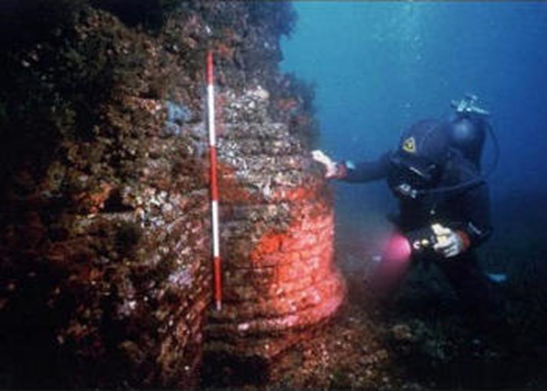 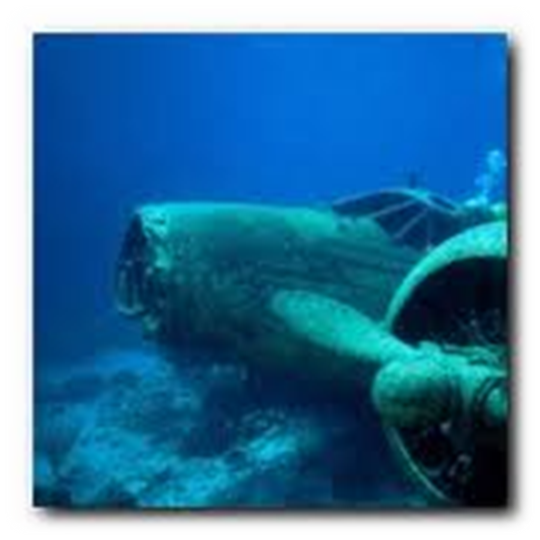 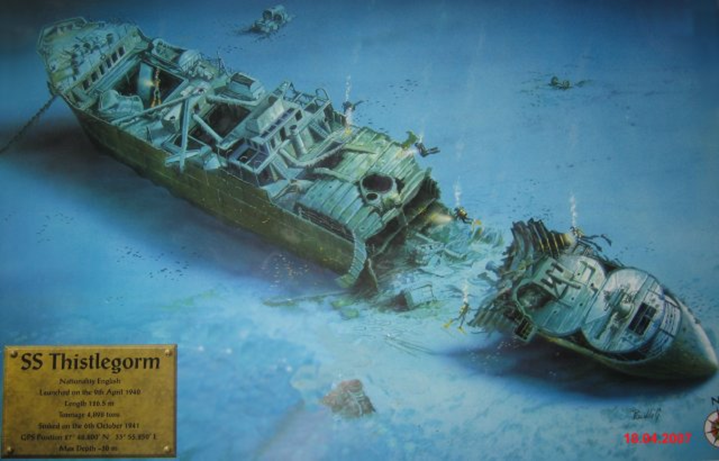 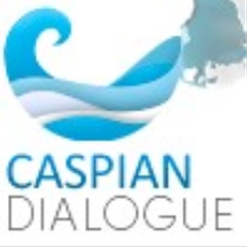 Конвенция о правовом статусе Каспийского моря
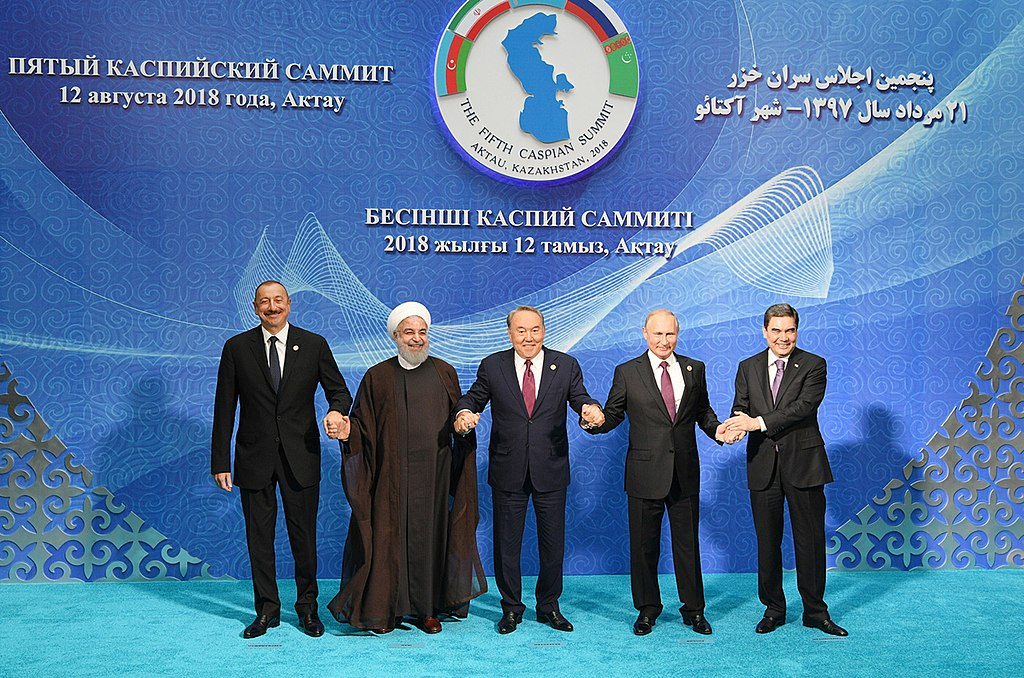 Прикаспий
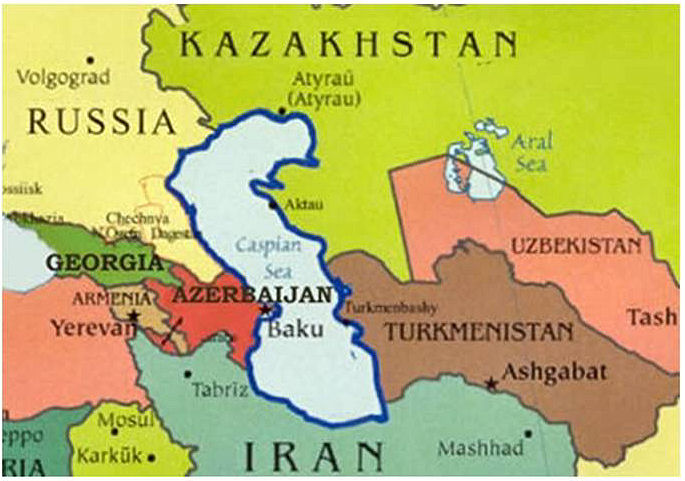 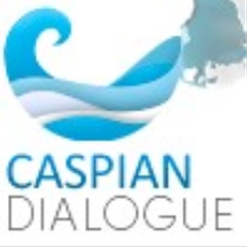 Каспийские круизы
наследие Каспия как новый экономический фактор

«Сокровища Востока» (11 дней/10 ночей), с остановками: Баку (Азербайджан) – Бэндер-Энзали (Иран) – Ноушехр (Иран) – Туркменбаши (Туркменистан) – Актау (Казахстан) – Астрахань – Махачкала /Дербент – Баку.
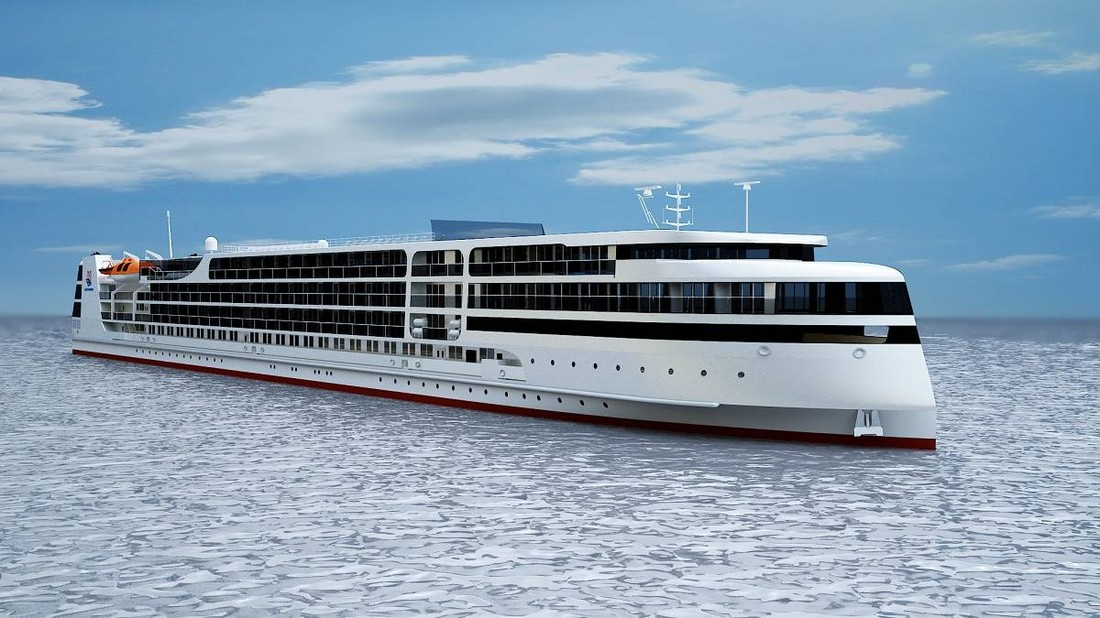 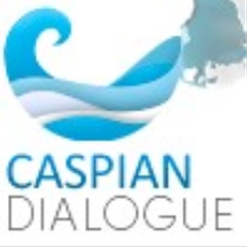 Каспийские круизы
Нужно сочетать комфорт пребывания на судне с инфраструктурой на берегу:

	-объекты посещения
	-программа посещений
	-транспорт
	-питание
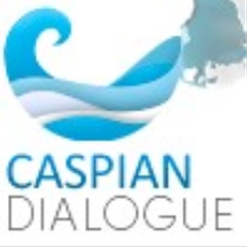 Какие исторические периоды следует рассматривать при подготовке познавательных программ во время круиза? 

Что будет интересно туристам из морской истории Каспия?
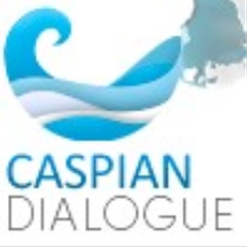 Подводные природные объекты и подводная археология Каспия, представленные в форме подводных парков,  могут быть одной из составляющих программы развития туризма на Каспии!

А что мы имеем из объектов подводной археологии Каспия?
Каспий. Азербайджан.
Баиловская крепость 
1939 Экспедиция Аз. Академии наук под руководством И. М. Джафарзаде  и Е. А Пахомова нашла, подняла изводы и изучила 636 фризовых плит с богатым орнаментом и декором. После войны работа продолжена под руководством О. Ш. Имсизаде. Было поднято ещё 53 фризовых плиты.
В 1939-1940 гг. при строительстве Артемовской дамбы в Апшеронском проливе со дна были подняты 9 каменных гробниц скифского некрополя

Работы под руководством  Виктора Квачидзе.
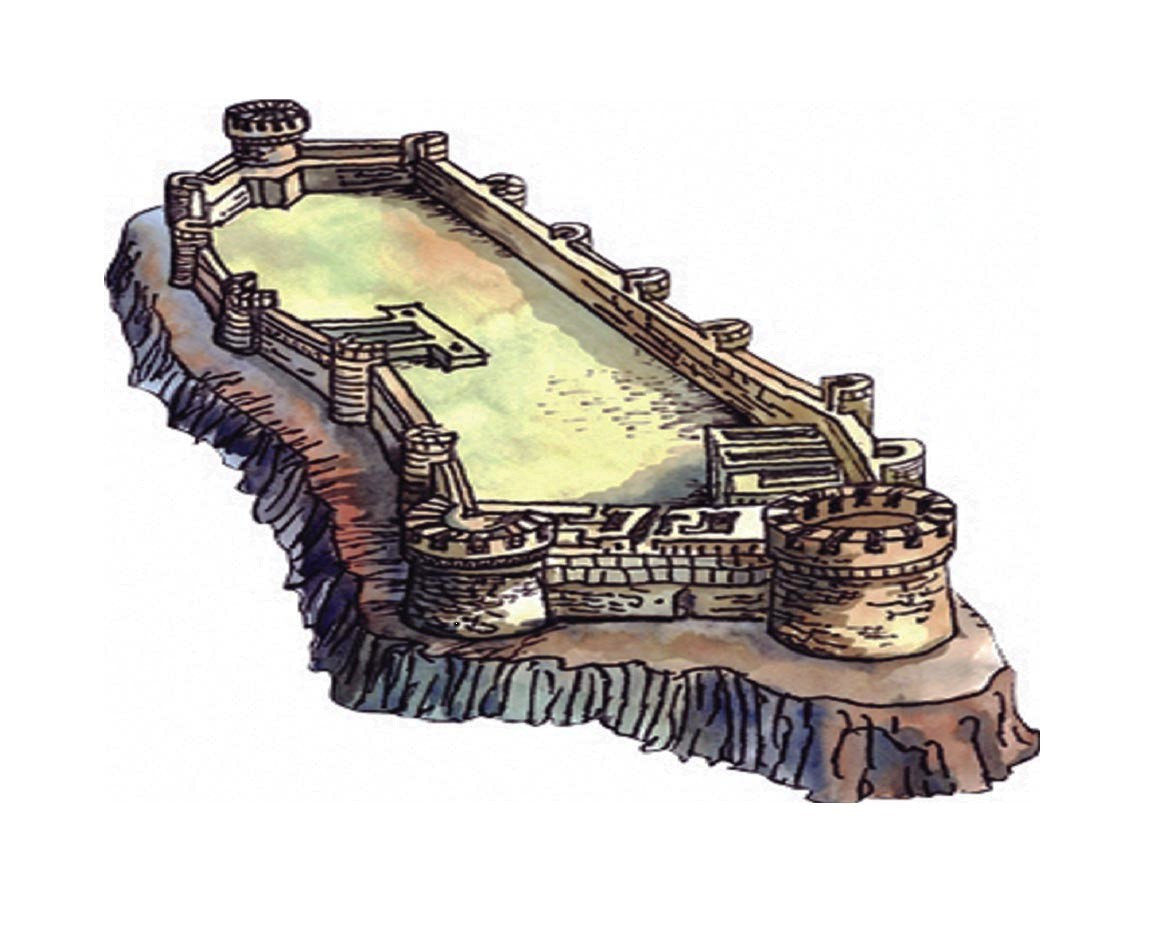 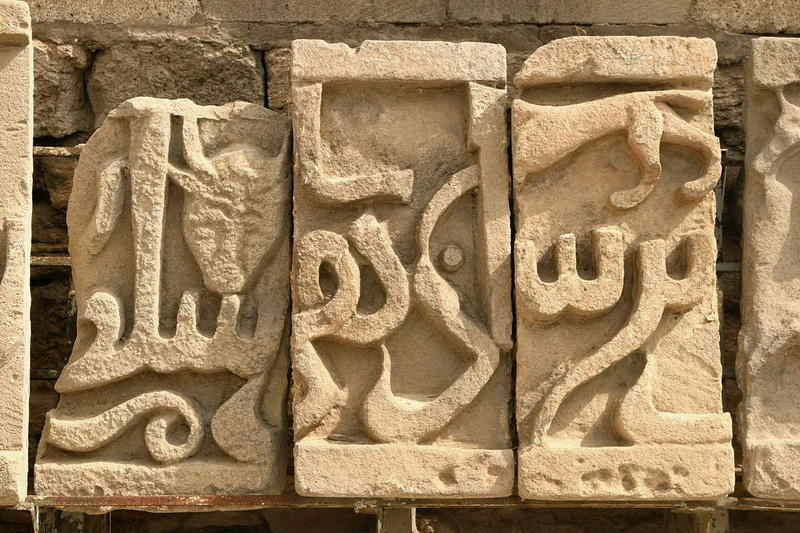 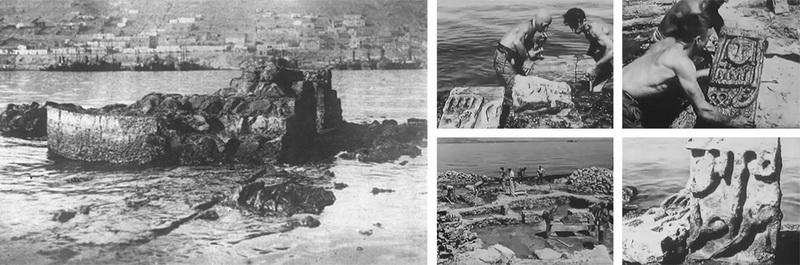 Каспий. Азербайджан.
Работы Музея истории Азербайджана под руководством  Виктора Квачидзе. С 1968 года + волонтёры клубов аквалангистов клуба «Наяда» (Баку) и «Катран» (Москва) 
Бакинский архипелаг 1968 г.
Район устья Куры, городище Бяндован с 1969 г.
Исследование гибели шхуны «Куба» – научно-гидрографической экспедиции в 1857 г.
Обширные Работы в районе банки Павлова с судна «Бакуви»
С 1973 года разведка банки Балахнина и Цурюпы+ Апшеронской гряды. Было обнаружено большое количество глазурированной посуды+9 якорей.
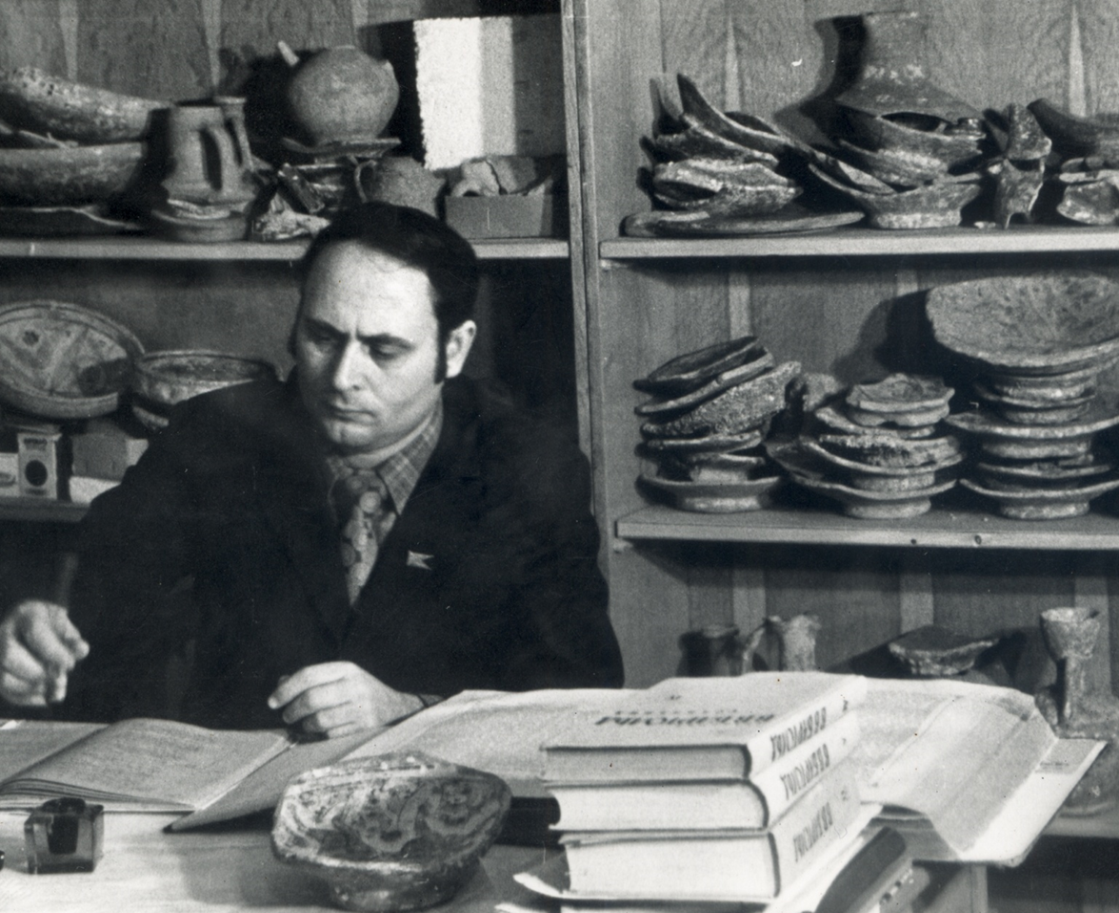 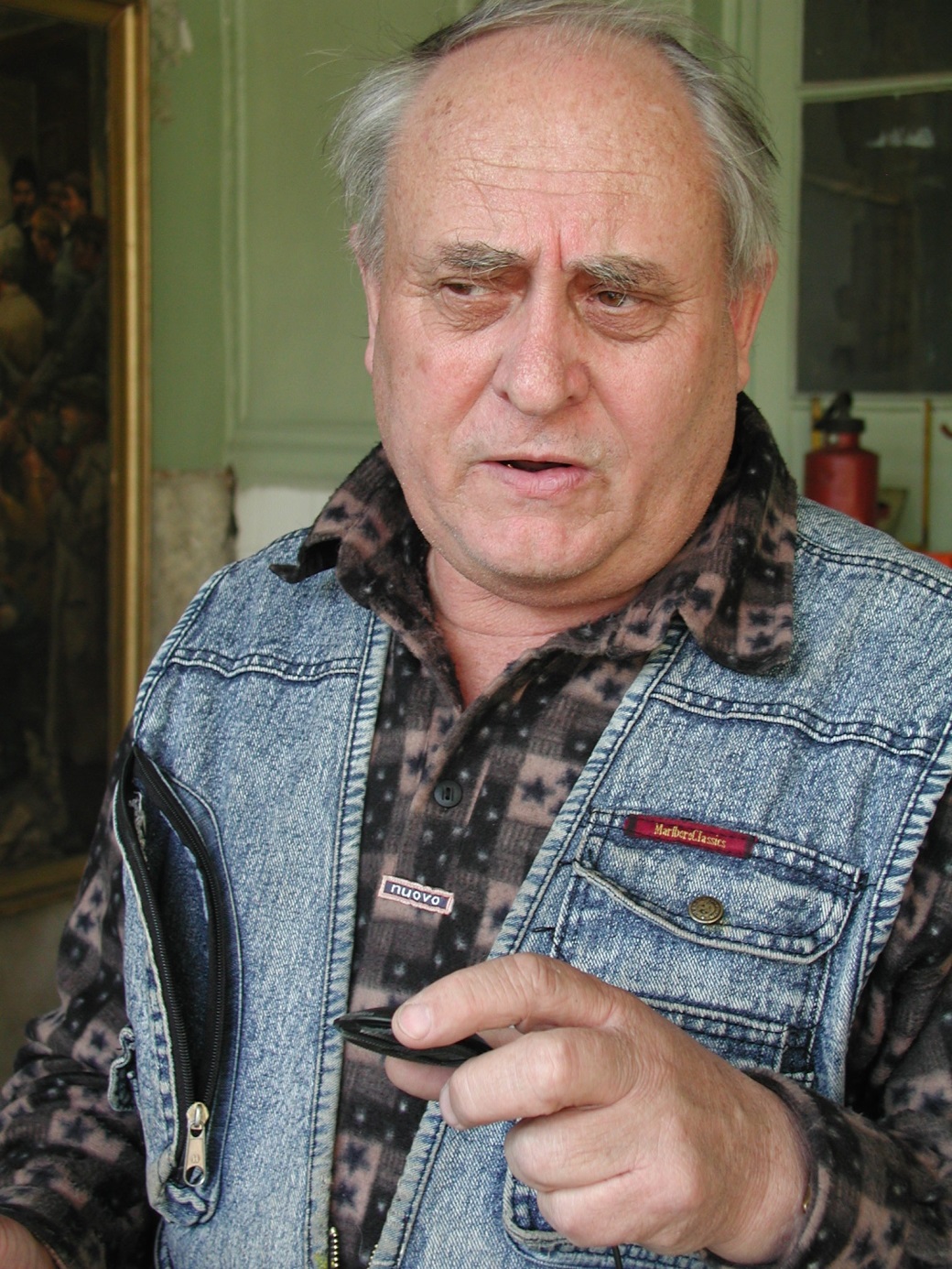 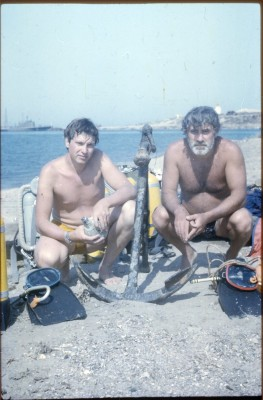 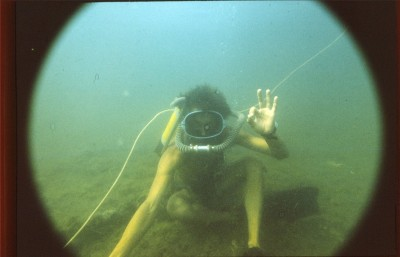 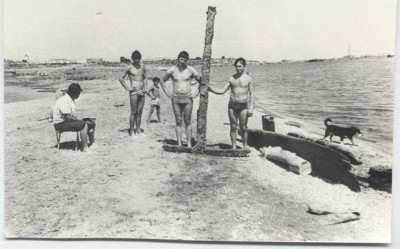 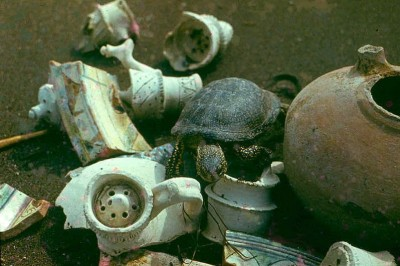 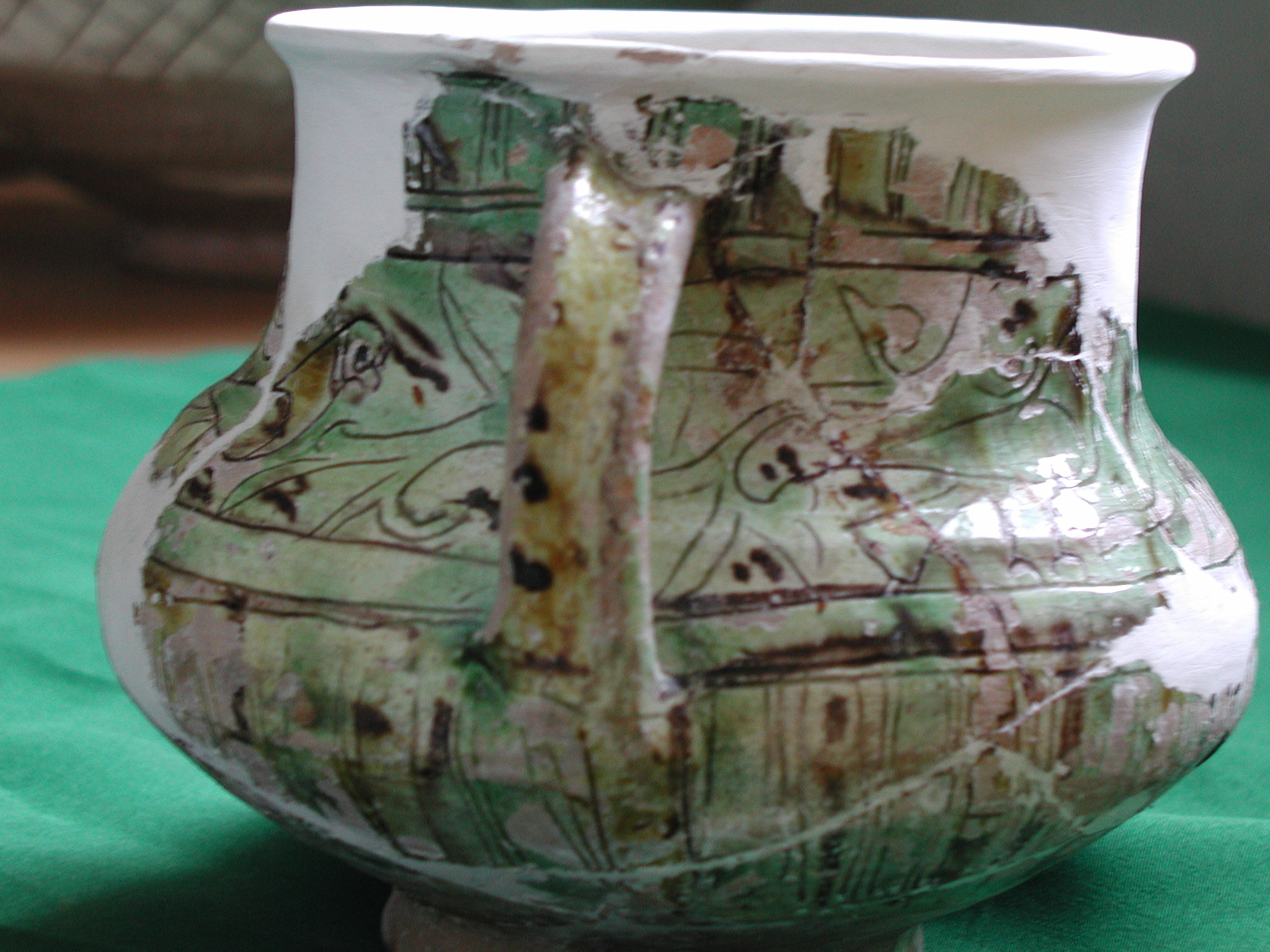 Каспий. Дагестан. Дербент.
В 1961 году группа Государственного Эрмитажа (4 человека) во главе с известным отечественным историком Л. Н. Гумилевым провела подводную разведку и картирование  районе Дербентской крепости. Был составлен план 150 м х 70м развала крупных блоков части разрушенной крепостной стены.
     Работа была проделана в течении 6 дней и дала массу материала, который в дальнейшем позволил уточнить многое вопросы истории Каспия.
     Продолжение было в 1983, 85-86, 88-89 Институт истории, археологии и этнографии ДНЦ АН СССР. Обследовано и заактировано 25 га. Принимали участие аквалангисты московских клубов «Волна», «Чайка», «Красногвардеец».  Находки – разноразмерные детали стен, поливная и неполивная керамика 8-12 вв.. Различные якоря (каменные и кованные железные)
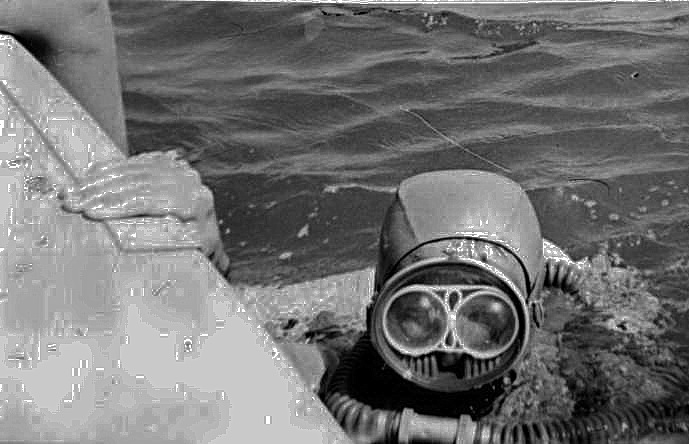 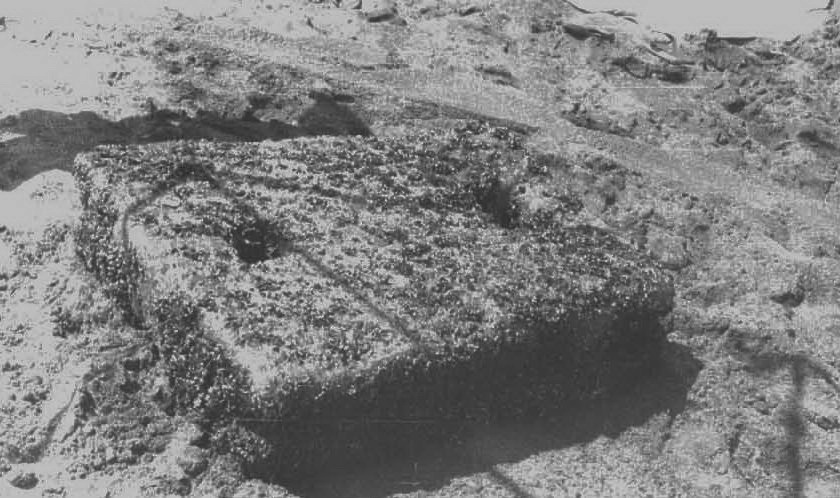 Каспий. Остров Кулалы.
1990 год Экспедиция Центра морских исследований Института культуры. Руководители И. Диваков и А. Окороков. 

     В пляжной зоне замытое судно, предположительно Петровского времени, с запасами военных припасов и строительных материалов. Полагают, что имело отношение к экспедиции князя А. Берковича-Черкасского на Каспии .
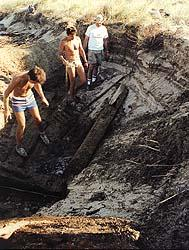 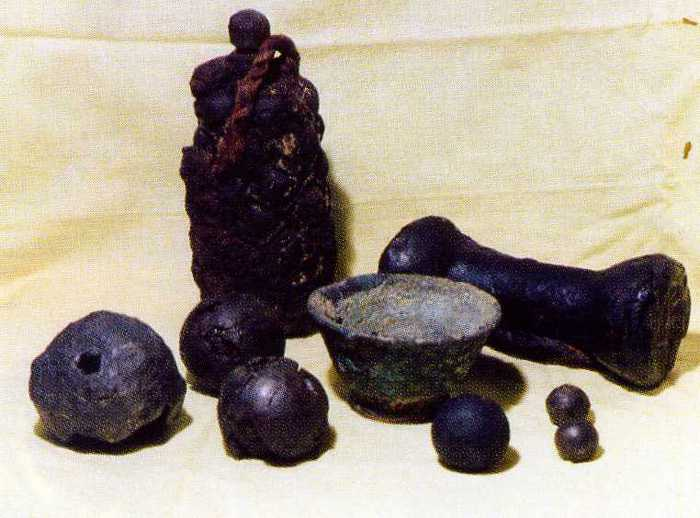 Работы в 80-е годы в районе Баку
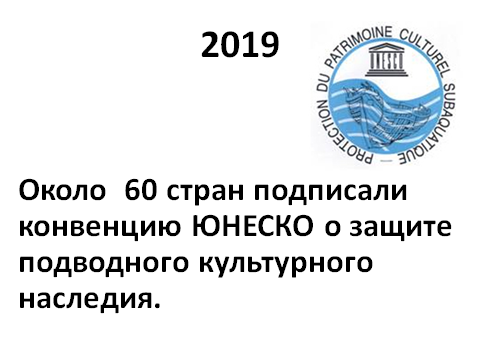 Из пяти стран региона, только Иран ратифицировал конвенцию ЮНЕСКО 2001 года.
21-23 мая 2019 г. АлматыРегиональный офис ЮНЕСКО
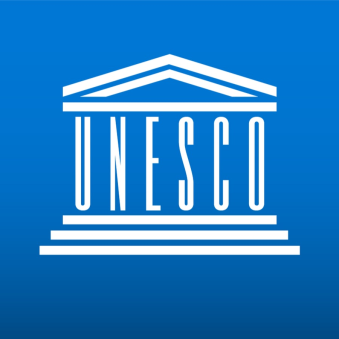 Считается, что на Каспии и его прибрежной зоне более 80 затонувших и заброшенных кораблей и металлических конструкций. Тем не менее, Каспийское море и подводная археология в регионе остается недооценённой и существует мало информации о ПКН региона.

          Археологический артефакты, найденные в водах Каспия - яркий пример человеческой истории, которые обладают огромным потенциалом для туризма и экономического развития.

          Это требует срочно повысить осведомленность о важности сохранения ПКН, а также способствовать пониманию и ратификации Конвенции ЮНЕСКО 2001 г. об охране ПКН, как эффективный инструмент защиты этого ценного наследия.
Цели встречи:
- повышение осведомленности и заинтересованности компетентных органов стран региона в потенциале и значении Конвенции ЮНЕСКО, 2001 г. об охране ПКН;

	- повышение осведомленности политиков о необходимости охраны подводного мира и культурного наследия;

	- побуждение политиков к ратификации и надлежащему применению Конвенции ЮНЕСКО 2001 года;
Цели встречи:
- проведение инвентаризации объектов ПКН в регионе,  определение проблемы, потребностей и потенциала, а также развитие сотрудничества по защите ПКН и созданию региональной сети по охране ПКН всеми заинтересованные сторонами;

	- принятие рекомендаций и плана действий в исследованиях, идентификации и защите ПКН для устойчивого развития в регионе.
Участники:
В работе совещания приняли участие 45 человек, - национальные эксперты по археологии,  специалисты в области культурного наследия, международные эксперты, представители Министерств культуры и представители штаб-квартиры ЮНЕСКО (Париж, Франция).
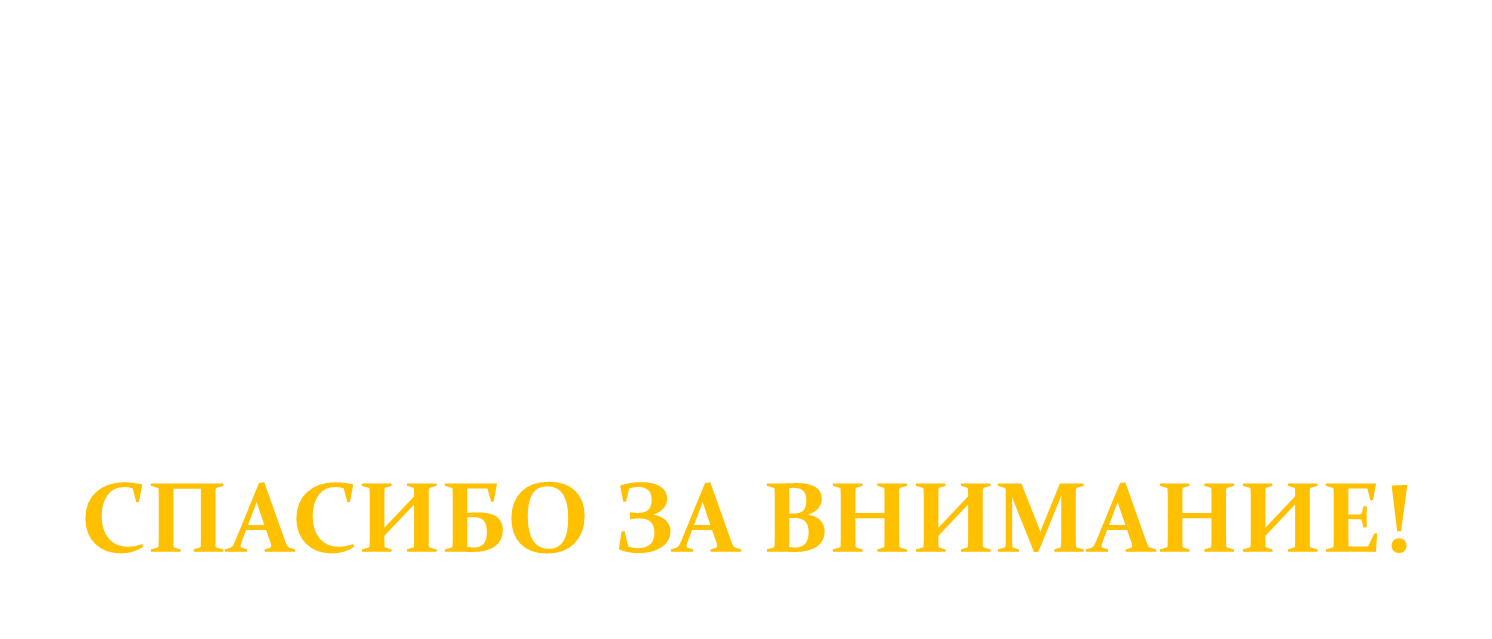